SPEAK UP MONTH 2023
BREAKING
BARRIERS
@NatGuardianFTSU
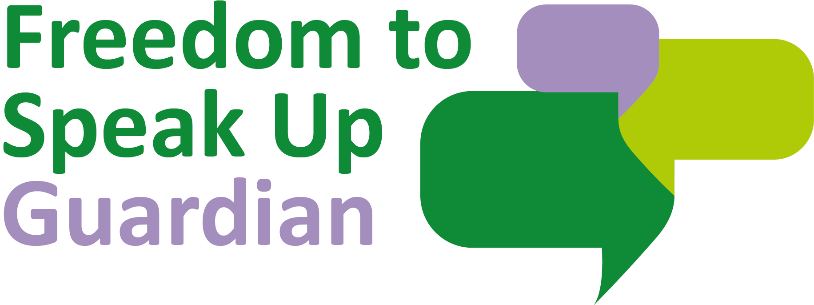 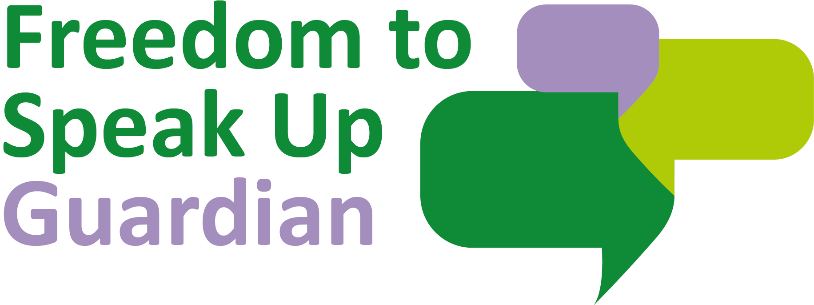